По дорогамсказок!
Подготовил воспитатель первой категории: Викулина Е. С. г.Благовещенск. МДОАУ № 30.
В лесу живёт одна старушка.Есть у неё чудо-избушка.Она летает на метле.Детей ворует на заре.И костяная у неё нога.Зовут её…
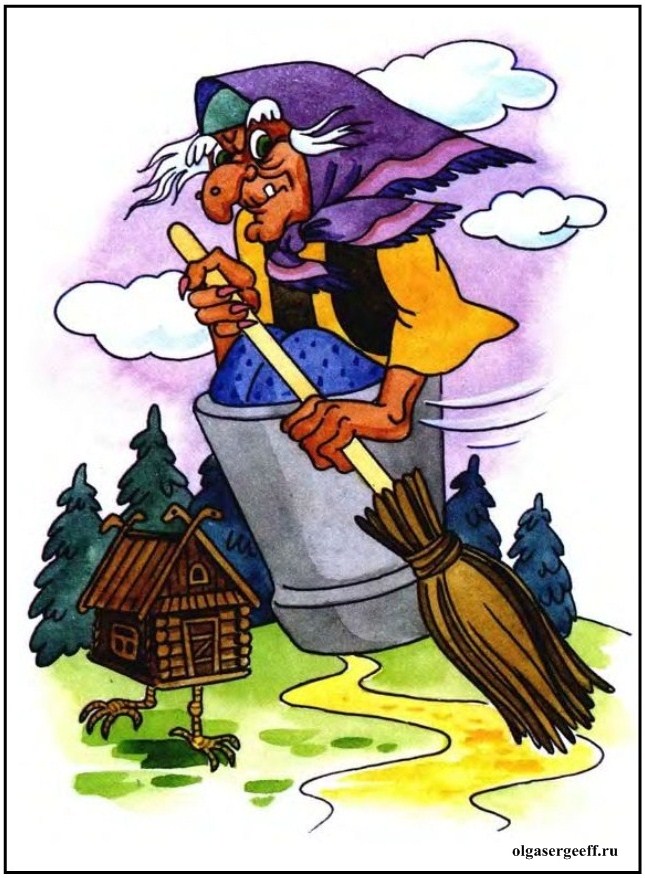 В гости к бабушке пошла,Пироги ей понесла.Серый волк за ней следил,Обманул и проглотил.
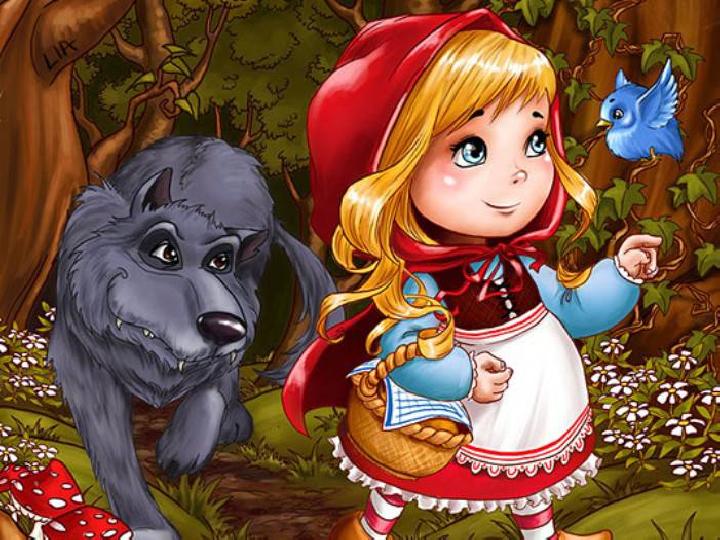 Скорей бы приблизился вечер,И час долгожданный настал,Чтоб мне в золочёной каретеПоехать на сказочный бал!Никто во дворце не узнаетОткуда я, как я зовусь,Но только лишь полночь настанет,К себе на чердак я вернусь.
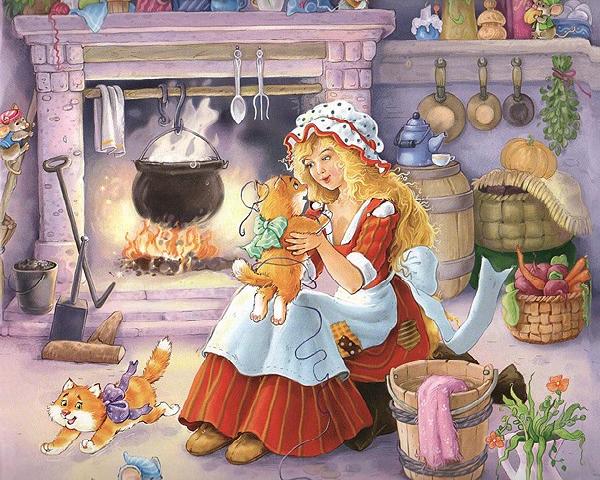 Лечит маленьких детей,Лечит птичек и зверей,Сквозь очки свои глядит .Добрый доктор…
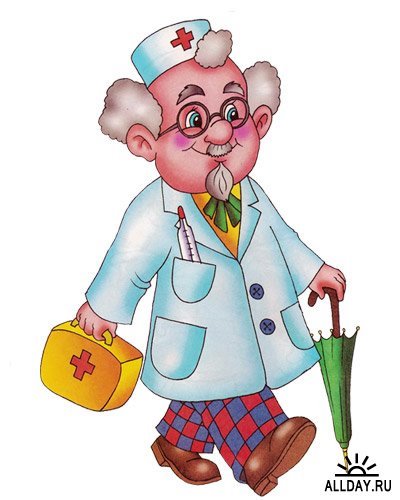 Что за сказка: кошка, внучка,Мышь, ещё собака Жучка.Деду с бабой помогали,Корнеплоды собирали?
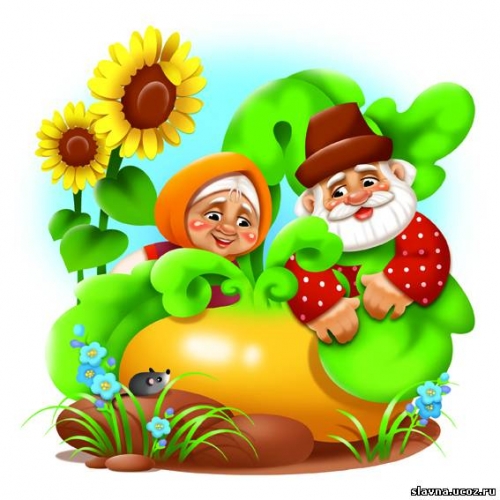 Формой он похож на мяч,Был когда-то он горяч,Спрыгнул со стола на полИ от бабушки ушёл,У него румяный бок…Вы ,узнали…
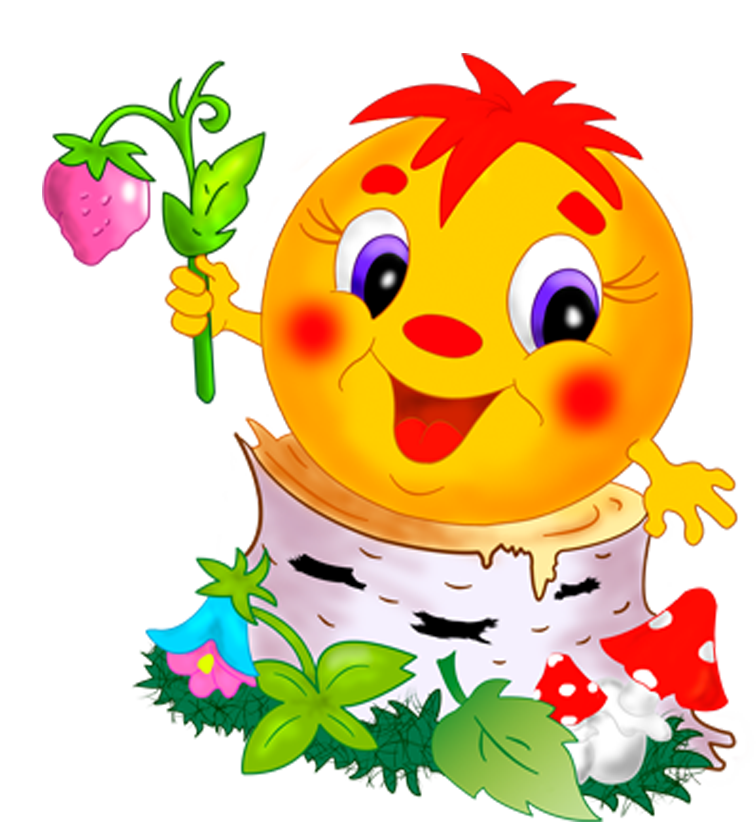 Если вдруг семейством ВишенСтарый Тыква был обижен,То спешил на помощьОгородный овощ.Он и мальчик, он и лук,С перьевой причёской длинной,Этот мальчик…
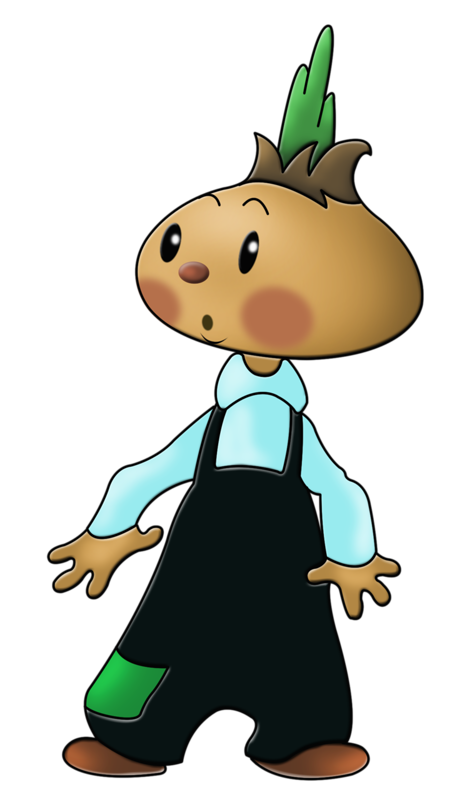 Спасибо завнимание!До новыхвстреч!